Qari mill-Ktieb
tal-Atti tal-Appostli
Atti 9, 31-42
F’dak iż-żmien, il-Knisja kienet fis-sliem fil-Lhudija u l-Galilija u s-Samarija kollha; kienet dejjem tikber u timxi ’l quddiem bil-biża’
tal-Mulej, u tiżdied 
fl-għadd bl-għajnuna 
tal-Ispirtu s-Santu. Ġara li Pietru, huwa u jdur dawk 
l-inħawi kollha, niżel ukoll
għand il-qaddisin li kienu joqogħdu Lidda. Hemmhekk sab raġel mifluġ, jismu Enea, li kien ilu tmien snin mixħut
fis-sodda. Pietru qallu: 
“Enea, Ġesù Kristu jfejqek; qum u ifrex 
is-sodda inti stess”. 
U dak minnufih qam.
In-nies kollha li kienu joqogħdu f’Lidda u f’Saron rawh, u daru lejn il-Mulej. F’Ġaffa kien hemm waħda mid-dixxipli jisimha Tabita,
isem li jfisser Għażżiela; kienet mara tagħmel ħafna opri ta’ karità u għemejjel tajba. Ħabat li f’dawk 
il-ġranet mardet u mietet;
keffnuha, u qegħduha 
fil-kamra ta’ fuq. Billi Lidda tiġi qrib Ġaffa, 
id-dixxipli, meta semgħu li Pietru kien hemm, bagħtulu
żewġt irġiel jitolbuh u jgħidulu: 
“Iddumx ma tiġi sa għandna”. 
Minnufih Pietru qam u
telaq magħhom. Kif wasal, tellgħuh fil-kamra ta’ fuq, u r-romol kollha daru miegħu, jibku u juruh 
l-ilbiesi u l-imnatar li kienet
għamlitilhom Tabita meta kienet għadha magħhom. Pietru bagħat lil kulħadd ’il barra u niżel għarkupptejh jitlob. Imbagħad dar lejn
il-katavru u qal: 
“Tabita, qum!”. 
Hi fetħet għajnejha u, malli rat lil Pietru, qamet bilqiegħda. Pietru taha idu
u qajjimha. Sejjaħ imbagħad lill-qaddisin u 
r-romol, u tahielhom ħajja. Ġaffa kollha saret taf b’dan, u ħafna emmnu fil-Mulej.
Il-Kelma tal-Mulej
R:/ Irrodu ħajr lil Alla
Salm Responsorjali
R:/  Xi rrodd lill-Mulej għall-ġid kollu li għamel miegħi?
Xi rrodd lill-Mulej
għall-ġid kollu li għamel miegħi?
Ngħolli l-kalċi 
tas-salvazzjoni,
u isem il-Mulej insejjaħ.
R:/  Xi rrodd lill-Mulej għall-ġid kollu li għamel miegħi?
Intemm lill-Mulej 
il-wegħdiet tiegħi,
quddiem il-poplu tiegħu kollu.
Għażiża f’għajnejn il-Mulej
hi l-mewt tal-ħbieb tiegħu.
R:/  Xi rrodd lill-Mulej għall-ġid kollu li għamel miegħi?
Iva, Mulej, jien qaddej tiegħek,
jien qaddej tiegħek, bin 
il-qaddejja tiegħek.
Int ħallejtli l-irbit tiegħi.
Lilek noffri sagrifiċċju ta’ radd il-ħajr,
u isem il-Mulej insejjaħ
R:/  Xi rrodd lill-Mulej għall-ġid kollu li għamel miegħi?
Hallelujah, Hallelujah
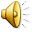 Il-kliem tiegħek, Mulej, huwa spirtu u ħajja;
Inti għandek il-kliem 
tal-ħajja ta’ dejjem.
Hallelujah, Hallelujah
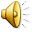 Qari mill-Evanġelju skont 
San Ġwann
Ġw 6, 60-69
R:/ Glorja lilek Mulej
F’dak iż-żmien, ħafna dixxipli ta’ Ġesù, meta semgħuh jitkellem fuq 
il-ħobż tal-ħajja qalu: 
“Iebes dan il-kliem! Min
jiflaħ jisimgħu?”. 
Ġesù ntebaħ waħdu li 
d-dixxipli tiegħu kienu qegħdin igergru fuq hekk, u qalilhom:
“Dan il-kliem qiegħed ifixkilkom? Mela xi tgħidu kieku kellkom taraw lil Bin il-bniedem tiela’ fejn kien qabel? Hu l-ispirtu li
jagħti l-ħajja, il-ġisem ma jiswa għal xejn. Il-kliem li jiena għedtilkom huwa spirtu u ħajja.
Iżda hemm xi wħud fostkom li ma jemmnux”.
Għaliex Ġesù kien jaf sa mill-bidu min kienu dawk li ma emmnux u min kien
dak li kellu jittradih. U ssokta jgħidilhom: 
“Kien għalhekk li jiena għedtilkom li ħadd ma jista’ jiġi għandi jekk il-Missier
ma jagħtihx li jiġi”. 
Minn dakinhar bosta 
mid-dixxipli tiegħu telquh u ma baqgħux imorru warajh.
Imbagħad Ġesù qal lit-Tnax:
“Tridux titilqu intom ukoll?”. 
Wieġbu Xmun Pietru:
“Mulej, għand min
immorru? Inti għandek 
il-kliem tal-ħajja ta’ dejjem, u aħna emminna u għarafna li inti l-Qaddis ta’ Alla”.
Il-Kelma tal-Mulej
R:/ Tifħir lilek Kristu